1° lei de newton: principio da inércia
Entendemos inercia como uma propriedade intrínseca da matéria em manter o seu estado inicial ou primitivo. Assim, se um corpo está em repouso, ele tende a manter o seu estado inicial; da mesma forma, se ele está em movimento, ele tende a manter tal estado.
No entanto, se um ponto material estiver livre de ação de força resultante, este permanece em repouso ou em movimento retilíneo uniforme.
Escola: Coronel Gomes de Oliveira
nome: Mateus Ferreira de jesus
Serie:3°N01
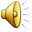 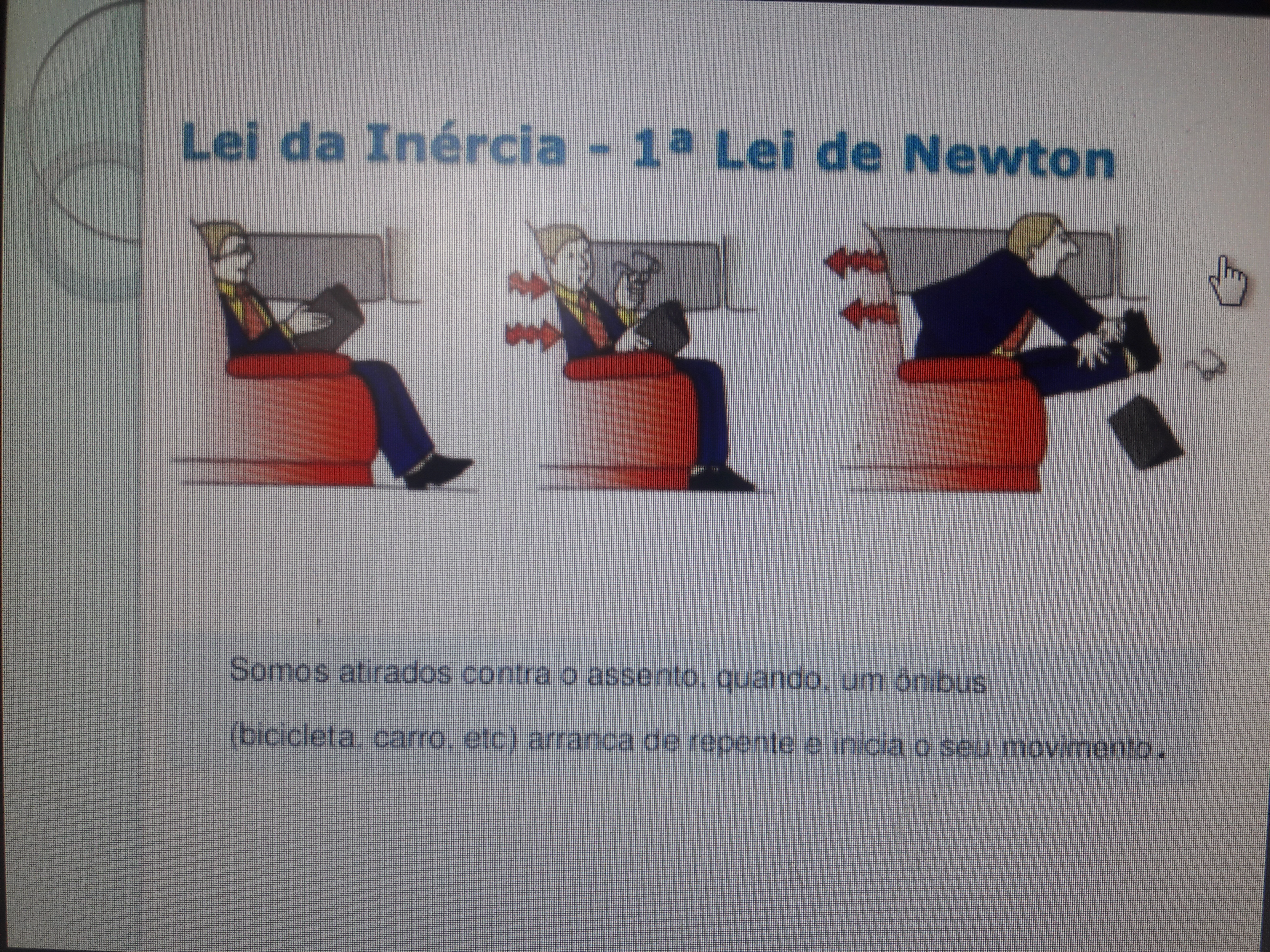 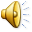 QUESTÃO 81 DO ENEM 2011- CADERNO AMARELO
81-(ENEM). Para medir a reação de uma pessoa, pode se realizar a seguinte experiência

1- Mantenha uma régua com 30 cm, suspensa verticalmente, segurando-a pela extremidade superior, de modo que o zero da régua esteja  situando na extremidade inferior. 
2- A pessoa deve colocar os dedos de sua mão, em forma de pinça, próximo do zero da régua, sem toca-la.
3- Sem aviso prévio a pessoa que estiver segurando a régua deve solta-la. A outra pessoa deve procura segura-la o mais rapidamente possível e observar  a posição onde consegui segurar a régua, isto é, a distância  que ela percorre durante a queda.

A energia mecânica da régua aumenta, o que faz cair mais rápido.
Resistencia do ar aumenta, o que faz a régua cair com menor velocidade.
Aceleração da queda da régua varia, o que provoca um movimento acelerado.
Força peso da régua tem valor constante, o que gera um movimento retilíneo.
Velocidade da régua é constante, o que provoca uma passagem linear do tempo.
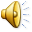 Resolução da questão
A resposta é a letra D, pois o enunciado da primeira lei de newton diz o seguinte: os objetos tendem a permanecer em seu estado natural, em repouso ou em movimento retilíneo uniforme.
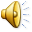